III. ČESKOSLOVENSKO V MEDZIVOJNOVOM OBDOBÍ(1918 - 1939)
V. NEPOZNANÁ SLOBODA
Demokratický politický systém
slovenskí obyvatelia sa stali rovnoprávnymi občanmi

bez ohľadu na svoju národnú príslušnosť, politické a náboženské presvedčenie či sociálny pôvod mali možnosť aktívne sa zúčastňovať na verejnom živote

parlamentná demokracia
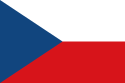 Demokratický politický systém
po roku 1918 vzniklo na SVK viac ako 20 politických strán

všeobecné, rovné, tajné a priame volebné právo
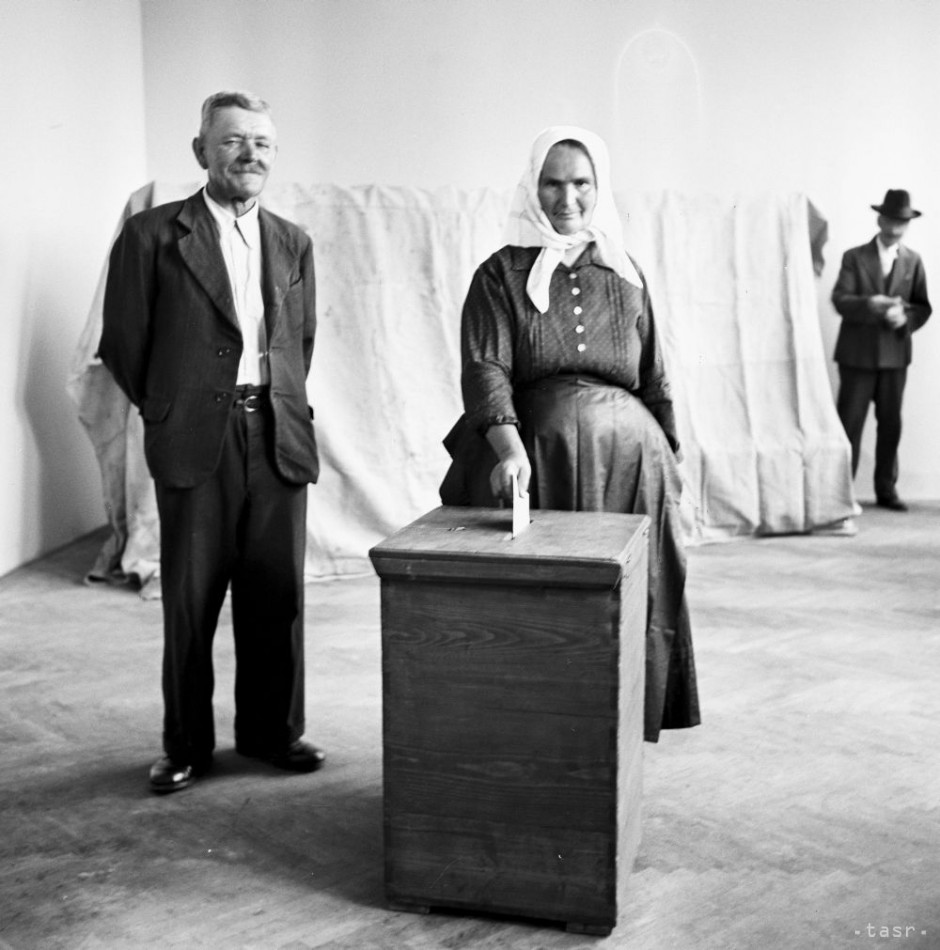 Demokratický politický systém
Národné zhromaždenie = najvyšší zákonodarný orgán štátu
Senát + Poslanecká snemovňa
výkonná + zákonodarná moc
neskôr prešla výkonná moc na prezidenta a vládu
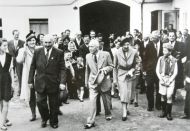 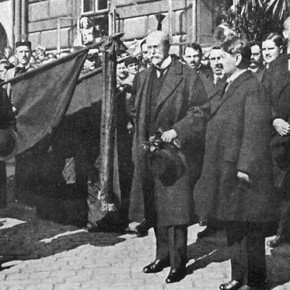 Demokratický politický systém
prezidenti 1. ČSR:
1. Tomáš Garrigue Masaryk (14.11.1918 – 14.12.1935)

úradujúci Milan Hodža (14.-18.12.1935)

2. Edvard Beneš (18.12.1935 – 1.10.1938)
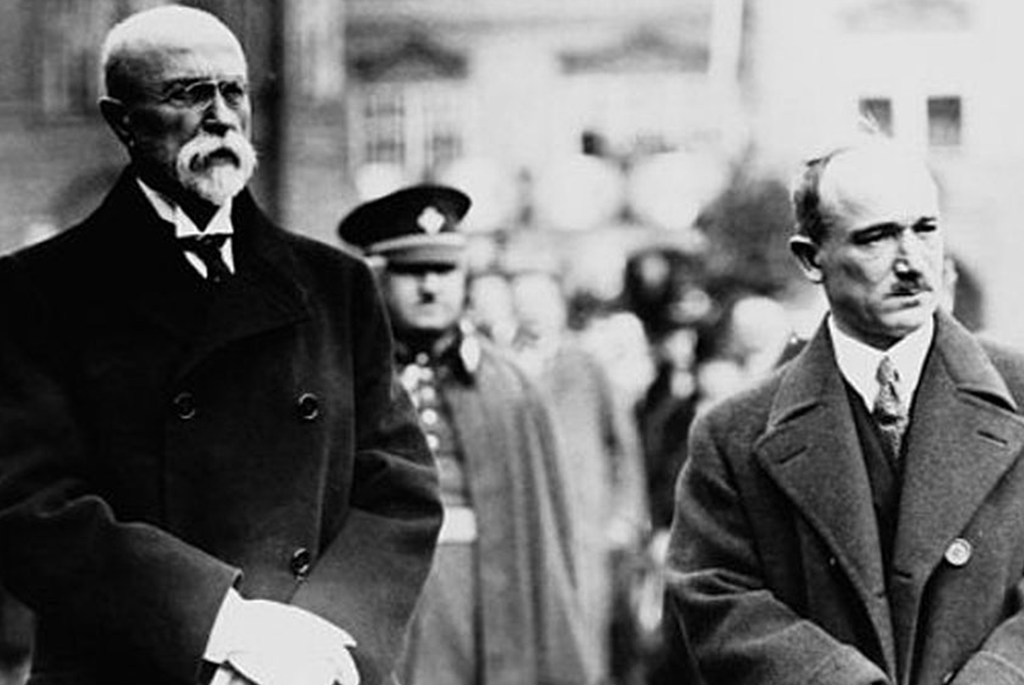 Občianska spoločnosť
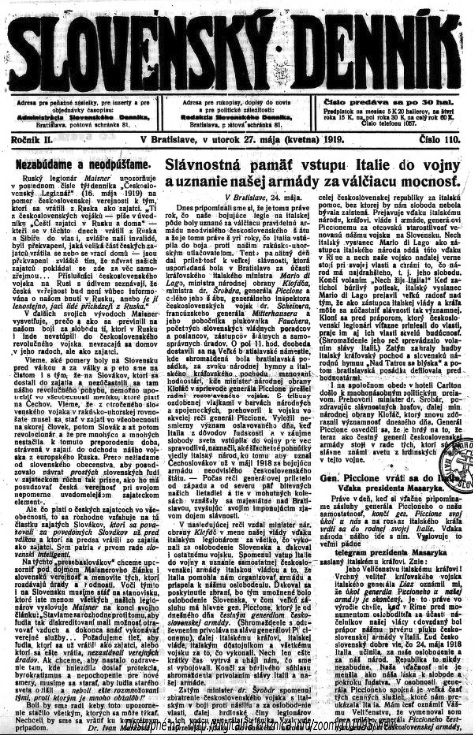 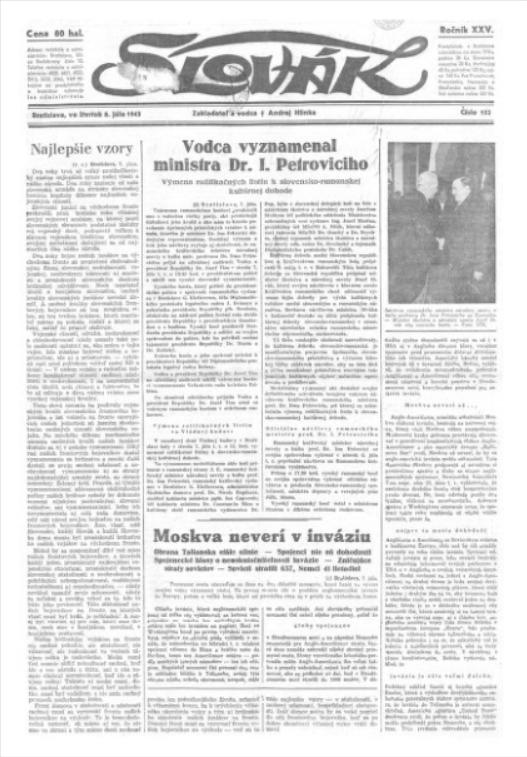 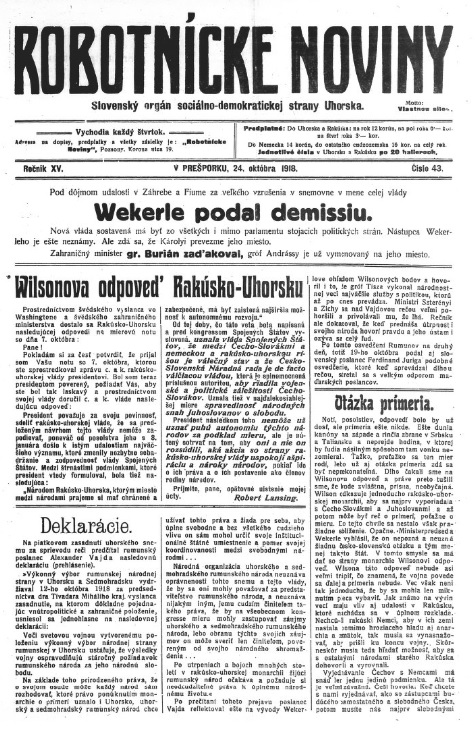 politické strany
spolky
noviny, časopisy
odborové organizácie robotníkov – chrániť sociálne záujmy členov, pomáhali im, keď zostali bez práce, zastupovali ich v sporoch a v mzdových rokovaniach so zamestnávateľmi, organizovali osvetové, kultúrne a športové akcie
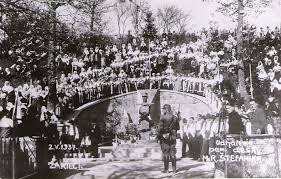 Osveta a vzdelávanie občanov
dobrovoľné hasičské spolky – zakladali sa takmer v každej obci na SVK, chránili majetok a životy občanov pred živelnými pohromami, vyvíjali aj osvetovú činnosť
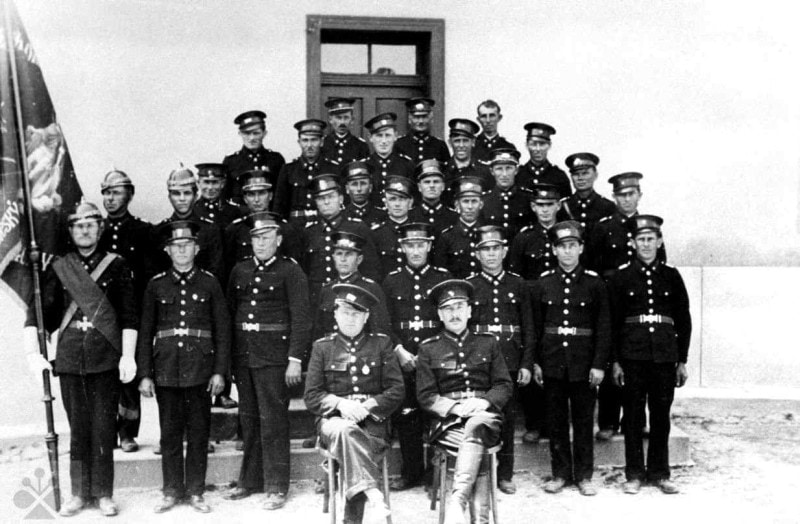 Osveta a vzdelávanie občanov
telocvičné a športové spolky – futbal, hokej, volejbal, tenis, basketbal,..., bežná súčasť života v mestách i na dedinách
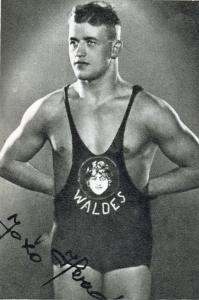 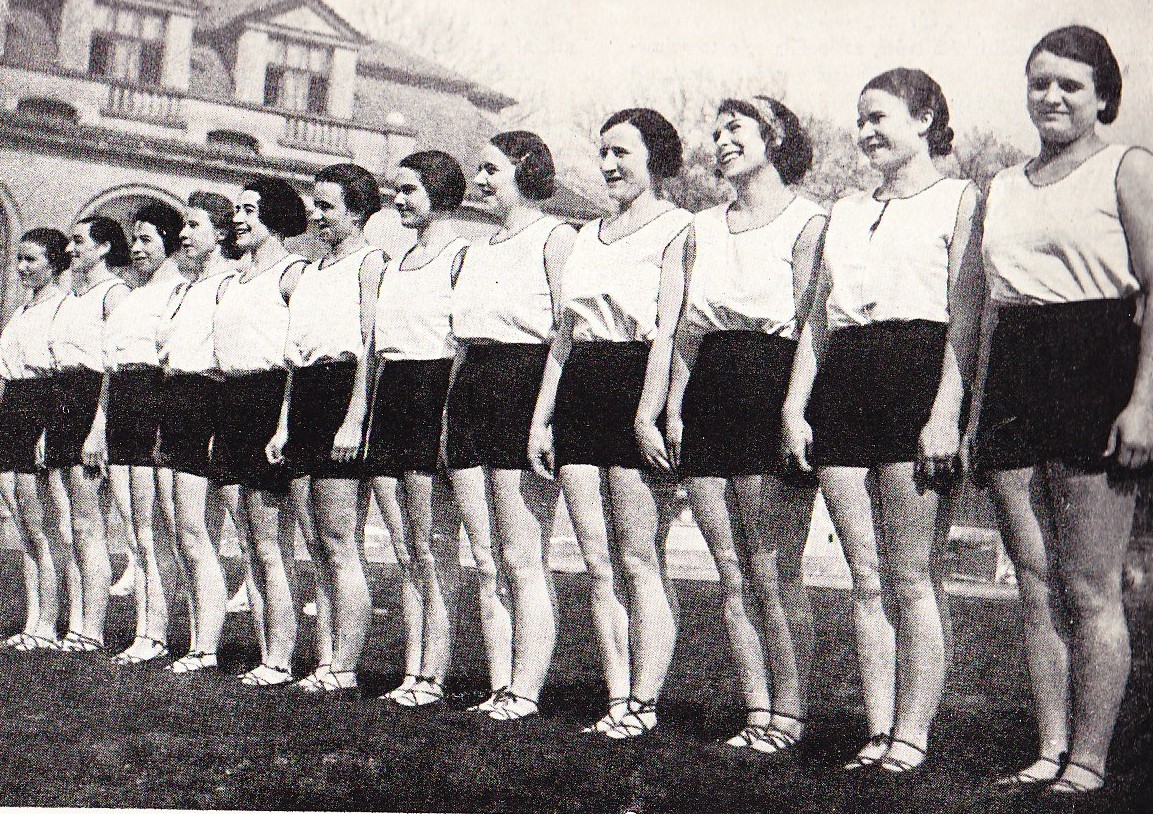 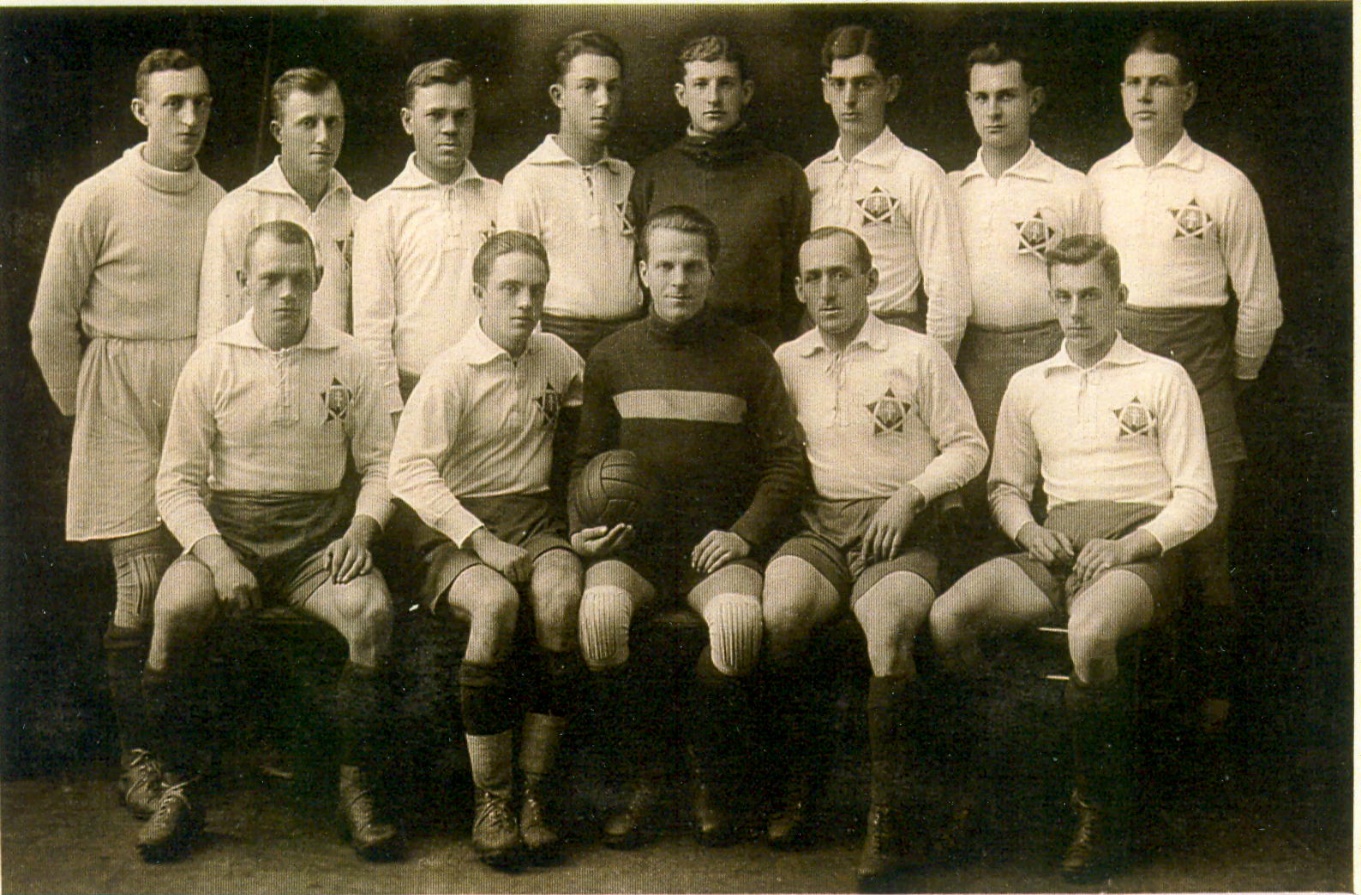 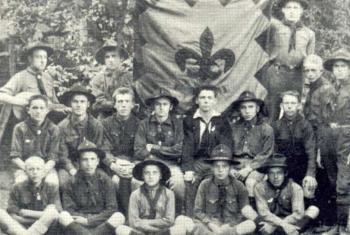 Ľadový hokej:
Majstrovstvá sveta v Prahe (1933, 1938)
Zaujímavosti
Najobľúbenejší šport:
futbal,
1934 MS 2. miesto (2:1 p. p.,                s Talianskom)
Medailové úspechy na OH:
1924 v Paríži (1 zlatá, 4 strieborné, 4 bronzové),
1928 v Amsterdame (2/5/2),
1936 v Berlíne (3/5/1)
Stolný tenis:
Karol Morávek 1932 MS 5.-8. miesto
Gymnastika:
Matilda Pálfyová, strieborná s družstvom ČSR na OH 1936, 1938 získala titul majsterky sveta ako členka družstva ČSR a individuálny bronz vo viacboji jednotlivkýň
Volejbal:
1. volejbalová organizácia v ČSR v Žiline
Zápasenie:
Alexander Szabó Majster Európy,
Jozef Herda OH v Berlíne striebro v gréckorímskom zápasníckom štýle